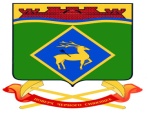 Проект бюджета Грушево-Дубовского
сельского поселения на 2024 год и на плановый период 2025 и 2026 годов
Бюджет для
 граждан
Администрация Грушево-Дубовского сельского поселения
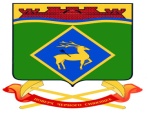 ЧТО ТАКОЕ БЮДЖЕТ ?








				Если расходы бюджета превышают доходы, то бюджет
				формируется с дефицитом. При дефицитном бюджете
				растет долг и (или) снижаются остатки. Превышение
				доходов над расходами образует профицит. При
				профицитном бюджете снижается долг и (или) растут
				остатки.
				Сбалансированность бюджета по доходам и расходам –
				основополагающее требование, предъявляемое к 				                      органам, составляющим и утверждающим бюджет.
БЮДЖЕТ
ДОХОДЫ  БЮДЖЕТА
РАСХОДЫ БЮДЖЕТА
Форма образования расходования денежных средств
Поступающие в бюджет денежные средства
Выплачиваемые из бюджета денежные средства
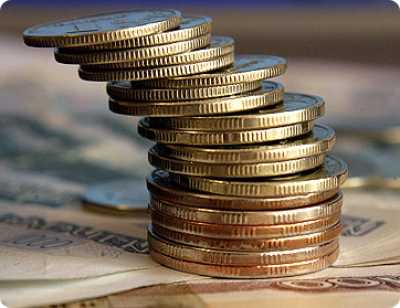 Администрация Грушево-Дубовского сельского поселения
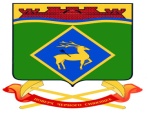 Какие этапы проходит проект бюджета?
Формирование показателей местного бюджета осуществлялось на основе прогноза социально-экономического развития Грушево-Дубовского сельского поселения  с учетом уровня инфляции в 2024 году – 4,5 %; в 2025 году -4,0 %, в 2026 году – 4,0%.
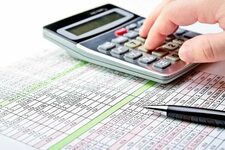 Администрация Грушево-Дубовского сельского поселения
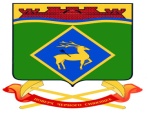 Администрация Грушево-Дубовского сельского поселения
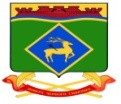 Наращивание темпов роста собственных (налоговых и неналоговых) доходов
Администрация Грушево-Дубовского сельского поселения
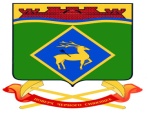 Основные параметры местного бюджета на 2024 год
Доходы бюджета                                   17 955,2 тыс. рублей
Расходы бюджета                                 17 955,2 тыс. рублей
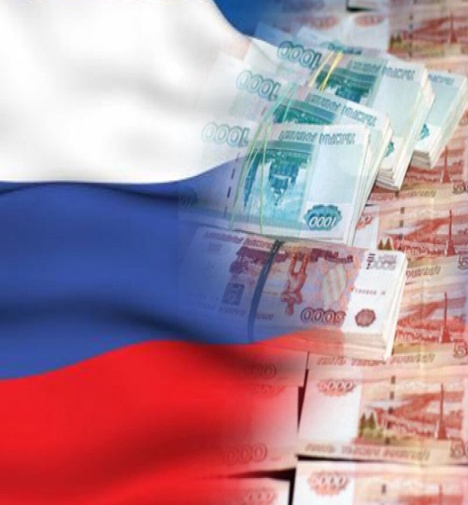 Налог на доходы физических лиц
8  214,9
Общегосударственные вопросы
8 638,6
Налоги на совокупный доход  200,0
Налоги на имущество 4 342,8
Национальная оборона 126,9
Государственная пошлина 2,9
Национальная безопасность и правоохранительная деятельность 140,0
Доходы от использования имущества, находящегося в государственной и муниципальной собственности 58,1
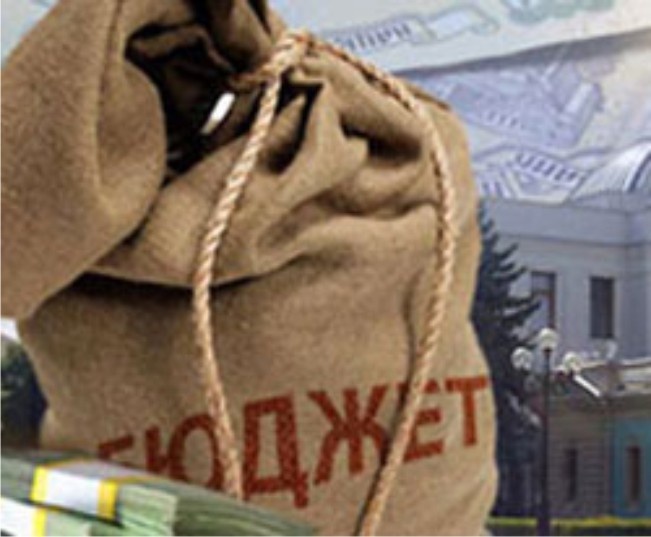 Национальная экономика 90,0
Доходы от оказания платных услуг(работ) и компенсации затрат государства 48,0
Жилишно-коммунальное хозяйство    2 385,4
Штрафы, санкции, возмещение ущерба 
3,0
Культура  6 001,0
Пенсионное обеспечение  
535,3
Образование
38,0
Безвозмездные поступления 
5 085,5
Администрация Грушево-Дубовского сельского поселения
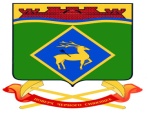 Основные параметры местного бюджета на 2025 год
Доходы бюджета                                   17 365,5 тыс. рублей
Расходы бюджета                                 17 365,5 тыс. рублей
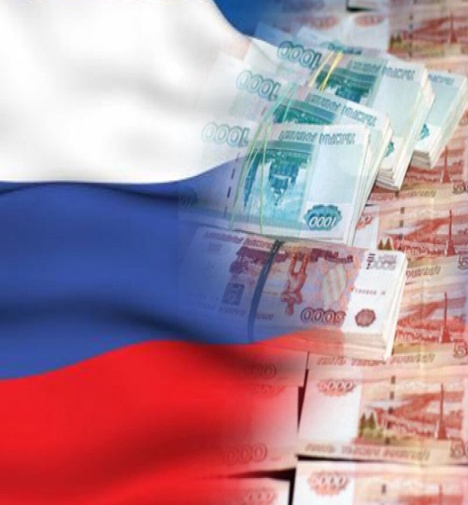 Налог на доходы физических лиц
8  814,6
Общегосударственные вопросы
9 161,4
Налоги на совокупный доход  208,0
Налоги на имущество 4 342,8
Национальная оборона 131,3
Государственная пошлина 3,0
Национальная безопасность и правоохранительная деятельность 40,0
Доходы от использования имущества, находящегося в государственной и муниципальной собственности 58,1
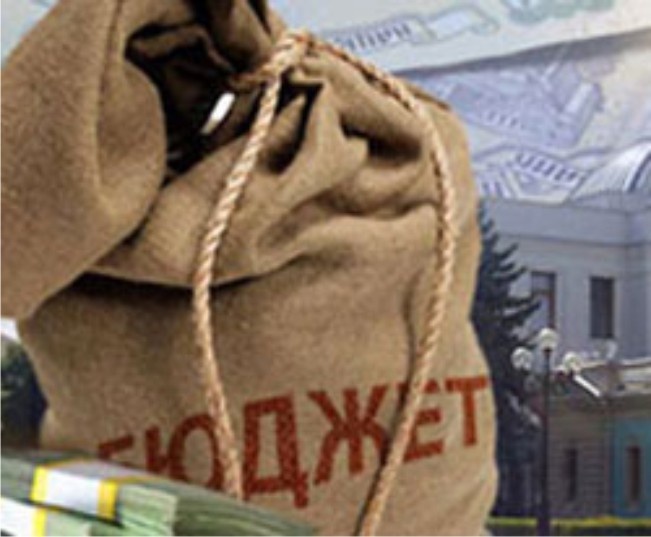 Национальная экономика 70,0
Доходы от оказания платных услуг(работ) и компенсации затрат государства 48,0
Жилишно-коммунальное хозяйство    2 543,0
Штрафы, санкции, возмещение ущерба 
3,1
Культура  4 829,3
Пенсионное обеспечение  
550,5
Образование
40,0
Безвозмездные поступления 
3 887,9
Администрация Грушево-Дубовского сельского поселения
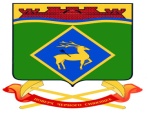 Основные параметры местного бюджета на 2026 год
Доходы бюджета                                   17 518,4 тыс. рублей
Расходы бюджета                                 17 518,4 тыс. рублей
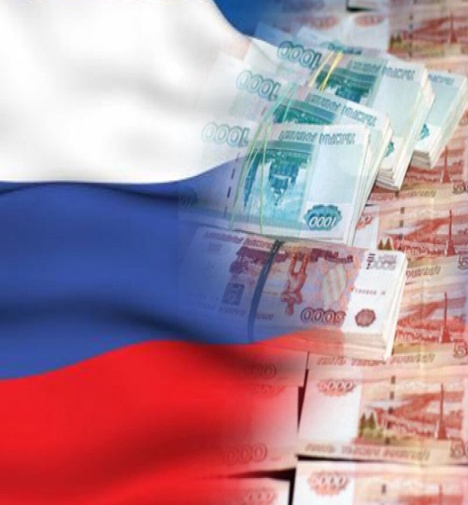 Налог на доходы физических лиц
9 440,9
Общегосударственные вопросы
10 047,2
Налоги на совокупный доход  216,0
Налоги на имущество 4 342,8
Национальная оборона 0,0
Государственная пошлина 3,1
Национальная безопасность и правоохранительная деятельность 40,0
Доходы от использования имущества, находящегося в государственной и муниципальной собственности 58,1
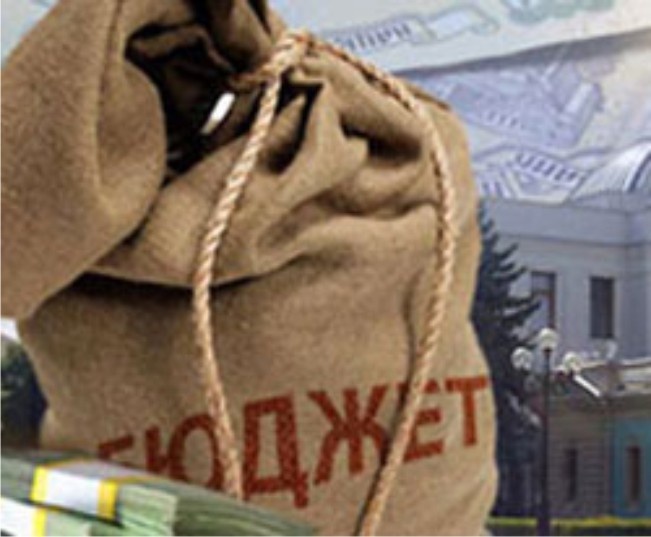 Национальная экономика 70,0
Доходы от оказания платных услуг(работ) и компенсации затрат государства 48,0
Жилишно-коммунальное хозяйство    1 874,5
Штрафы, санкции, возмещение ущерба 
3,2
Культура  4 880,2
Пенсионное обеспечение  
566,5
Образование
40,0
Безвозмездные поступления 
3 406,3
Администрация Грушево-Дубовского сельского поселения
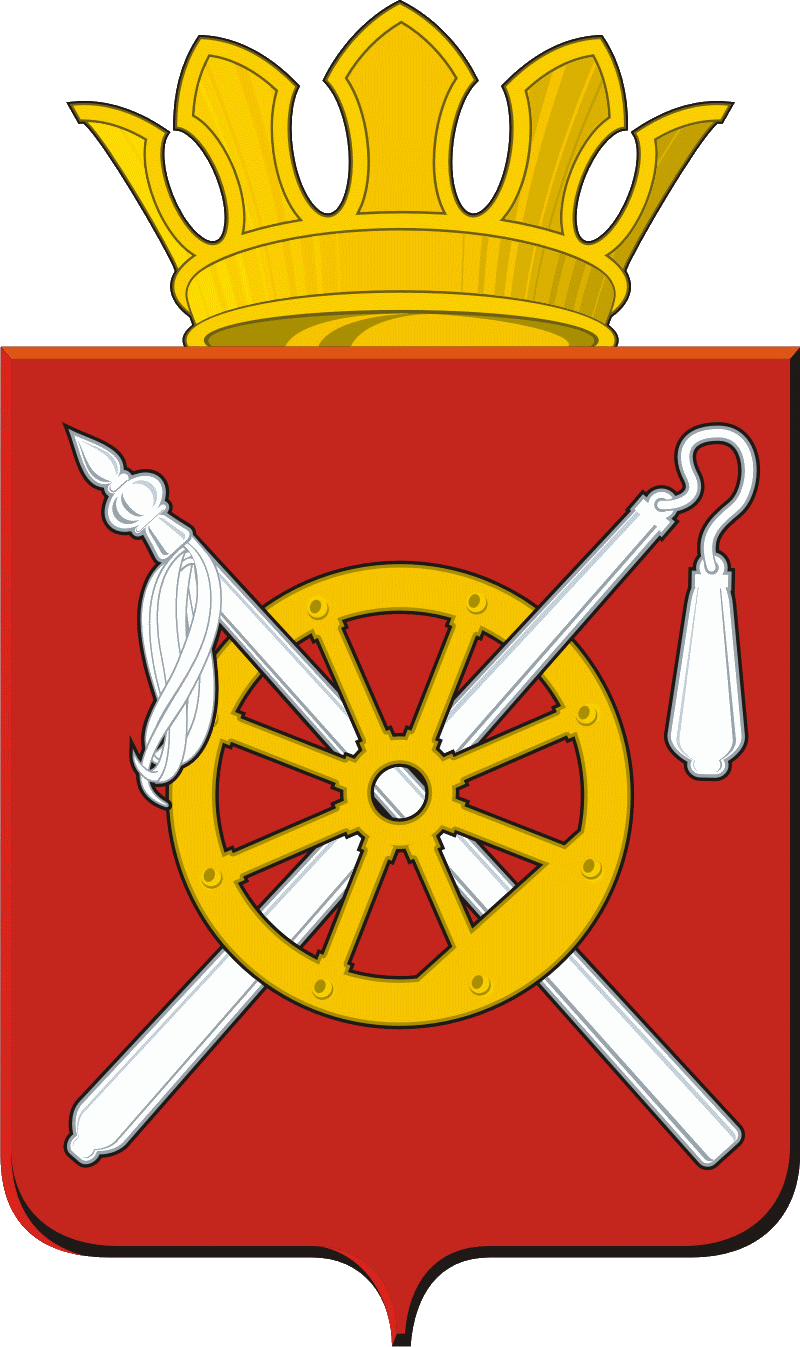 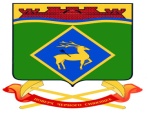 Расходы бюджета Грушево-Дубовского сельского поселения на 2024 год
Жилищное хозяйство   35,0 тыс. рублей
Национальная экономика 90,0 тыс. рублей
Коммунальное хозяйство 427,7тыс. рублей
Администрация Грушево-Дубовского сельского поселения
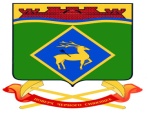 Расходы местного бюджета , формируемые в рамках муниципальных программ Грушево-Дубовского сельского поселения, и непрограммные расходы
2026 год
2024 год
2025год
- расходы бюджета, формируемые в рамках муниципальных программ Грушево-Дубовского сельского поселения
- непрограммные расходы
Администрация Грушево-Дубовского сельского поселения
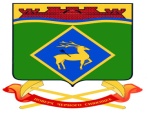 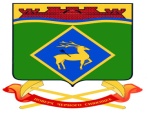 Муниципальная программа «Развитие культуры» общий объем расходов
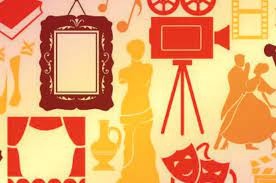 Администрация Грушево-Дубовского сельского поселения
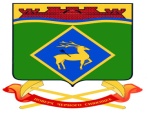 Муниципальная программа 
«Социальная поддержка граждан»
Администрация Грушево-Дубовского сельского поселения
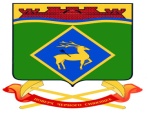 Муниципальная программа «Муниципальная политика»
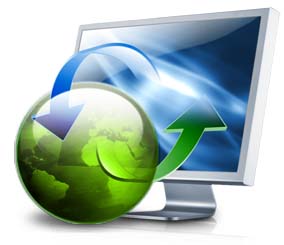 Администрация Грушево-Дубовского сельского поселения
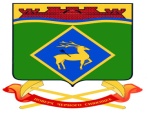 Муниципальная программа «Развитие транспортной системы»
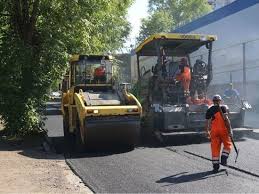 Администрация Грушево-Дубовского сельского поселения
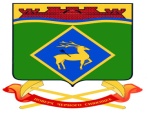 Муниципальная программа 
               «Охрана окружающей среды и рациональное природопользование»
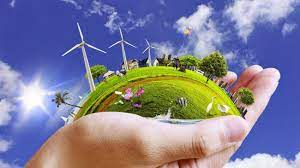 Администрация Грушево-Дубовского сельского поселения
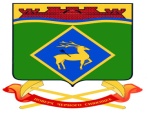 Муниципальная программа «Защита населения и территории от чрезвычайных ситуаций, обеспечение пожарной безопасности и безопасности людей на водных объектах»
Администрация Грушево-Дубовского сельского поселения
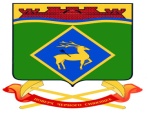 Муниципальная программа «Обеспечение качественными жилищно-коммунальными услугами населения Грушево-Дубовского сельского поселения»
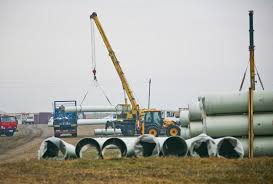 Администрация Грушево-Дубовского сельского поселения
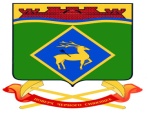 Муниципальная программа «Управление муниципальными финансами и создание условий для эффективного управления 
муниципальными финансами»
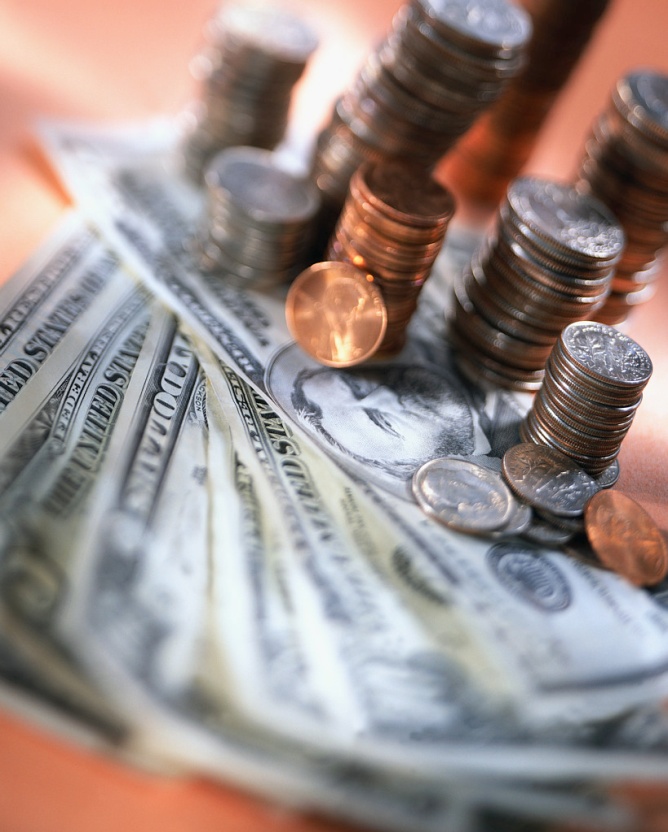 Администрация Грушево-Дубовского сельского поселения
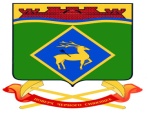 Муниципальная программа «Управление муниципальным имуществом»
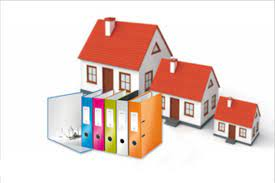 Администрация Грушево-Дубовского сельского поселения
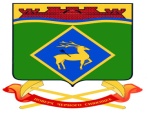 Муниципальная программа «Благоустройство территории Грушево-Дубовского сельского поселения»
2024 год
2025 год
2026 год
1672,7 тыс. рублей
1433,3 тыс. рублей
1990,3 тыс. рублей
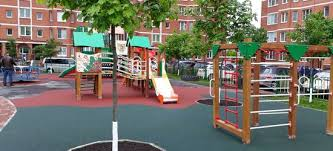 Администрация Грушево-Дубовского сельского поселения
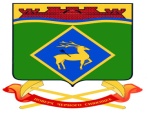 Муниципальная программа 
«Энергоэффективность и развитие энергетики»
2024 год 
260,0 тыс. рублей
2025 год
260,0 тыс. рублей
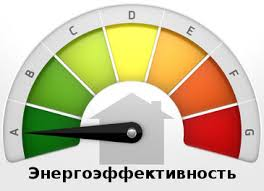 2026 год
148,5 тыс. рублей
Администрация Грушево-Дубовского сельского поселения
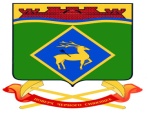 Муниципальная программа 
«Обеспечение общественного порядка и противодействие преступности»
2024 год 
10,0 тыс. рублей
2025 год
10,0 тыс. рублей
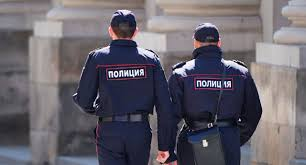 2026 год
10,0 тыс. рублей